כ.א.מ. ומתח הדקים
סוללה לא אידיאלית – יש התנגדות פנימית
כמות אנרגיה המוענקת ע"י סוללה (מקור מתח) לכל יחידת מטען שעובר דרכה נקרא כ.א.מ. (כוח אלקטרו מניע).
שם "כוח אלקטרו מניע" הוא היסטורי ואין לו קשר לכוחות.
כ.א.מ. והתנגדות פנימית של מקור מתח (סוללה) הם מאפיינים של סוללה ולא ניתנים לשינוי, אלא אם כן בהחלפת סוללה.
אנחנו מתייחסים לסוללה שכ.א.מ. שלה לא משתנה בזמן.
סימון של מקור מתח עם התנגדות פנימית
התנגדות פנימית
כ.א.מ.
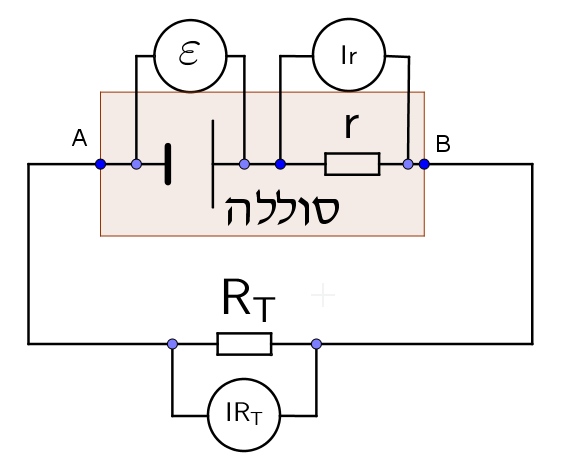 גלגולי אנרגיה במעגל הכולל סוללה לא אידיאלית
האנרגיה ליחידת מטען  המוענקת ע"י הסוללה
מפל מתח במעגל החיצוני
מפל מתח על ההתנגדות הפנימית של הסוללה
כ.א.מ. ומתח הדקים
כ.א.מ.
מתח הדקים (מתח במעגל חיצוני)
מפל מתח על מקור מתח
משכורת נטו
מס הכנסה, ביטוח לאומי...
משכורת ברוטו
כ.א.מ. והתנגדות פנימית לא משתנים (תכונות של סוללה).
ככל שזרם במעגל גדול יותר, כך גם מתח הדקים קטן יותר 

ככל שזרם קטן יותר, כך גם מתח הדקים גדול יותר
כוח אלקטרומניע זה סוג של אנרגיה שנמדדת בג'אול.
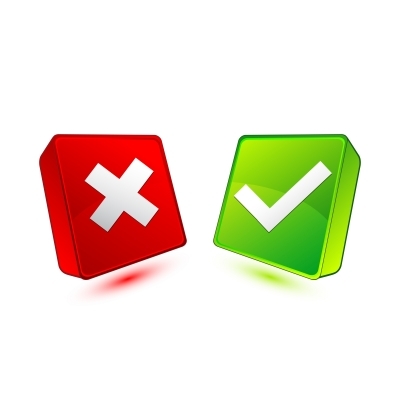 כוח אלקטרומניע זה סוג של אנרגיה שנמדדת בג'אול.
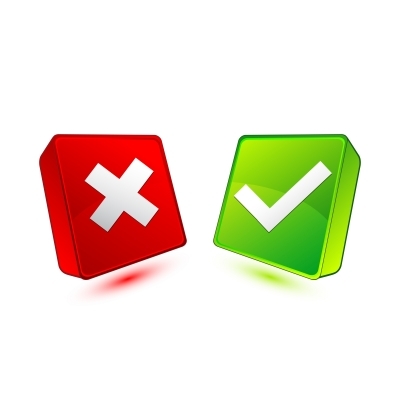 מתח הדקים הוא מאפיין של סוללה ולא משתנה כל עוד לא מחליפים את הסוללה
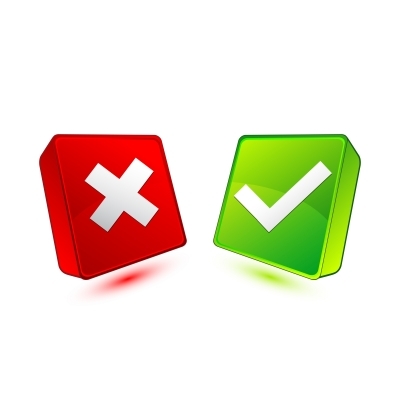 מתח הדקים הוא מאפיין של סוללה ולא משתנה כל עוד לא מחליפים את הסוללה
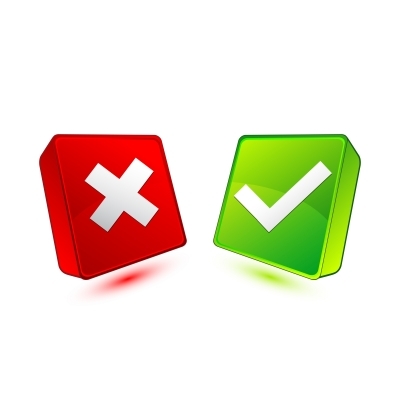 למעגל חשמלי מוסיפים נגד במקביל. מתח הדקים...
קטן
גדל
למעגל חשמלי מוסיפים נגד במקביל. מתח הדקים...
קטן
גרף של מתח הדקים -זרם
גרף מתח כפונקציה של זרם
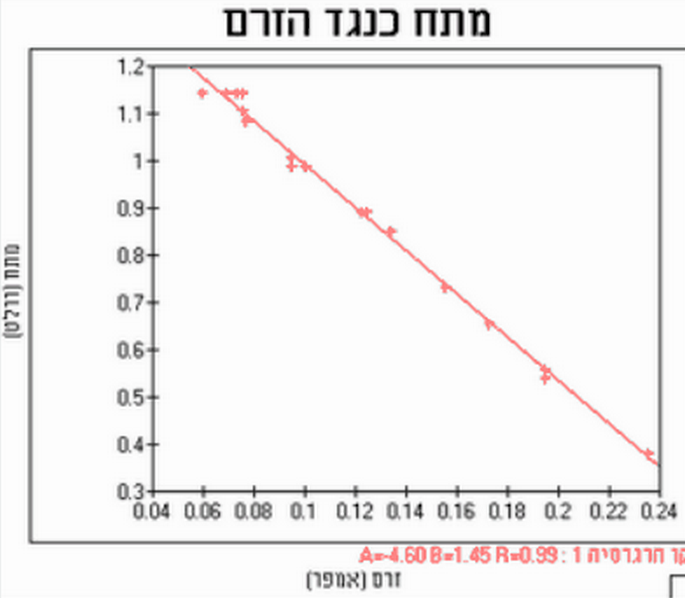 שיפוע = - התנגדות פנימית
נק. חיתוך עם ציר אנכי = כ.א.מ.
נק. חיתוך עם ציר אופקי= זרם קצר
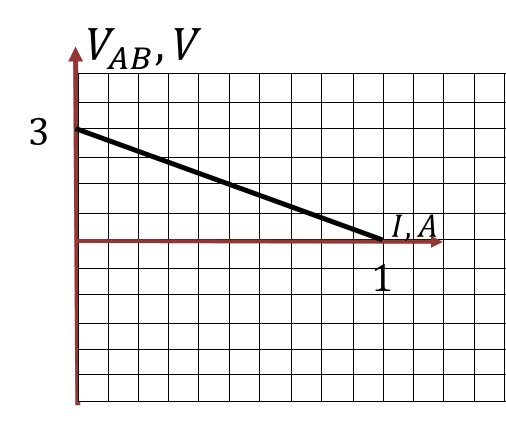 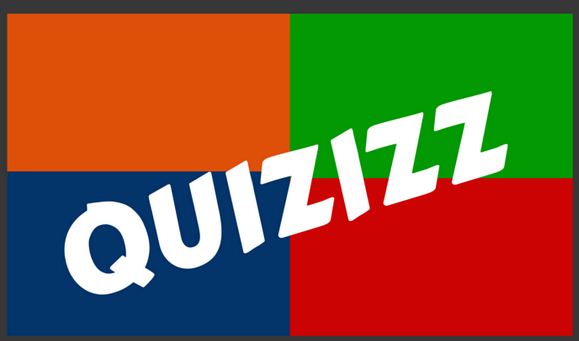 https://quizizz.com/admin/quiz/start_new/590e0fa487e33811005d1a10